THE UNIVERSITY OF DANANG (UD)
Internationalization - Successful lessons and challenges at the University of Danang,Vietnam 
23/03/2022

Assoc. Prof. Dr. Le Quang Son, Vice President
MA. Ho Long Ngoc, Vice Director, Department of International Cooperation
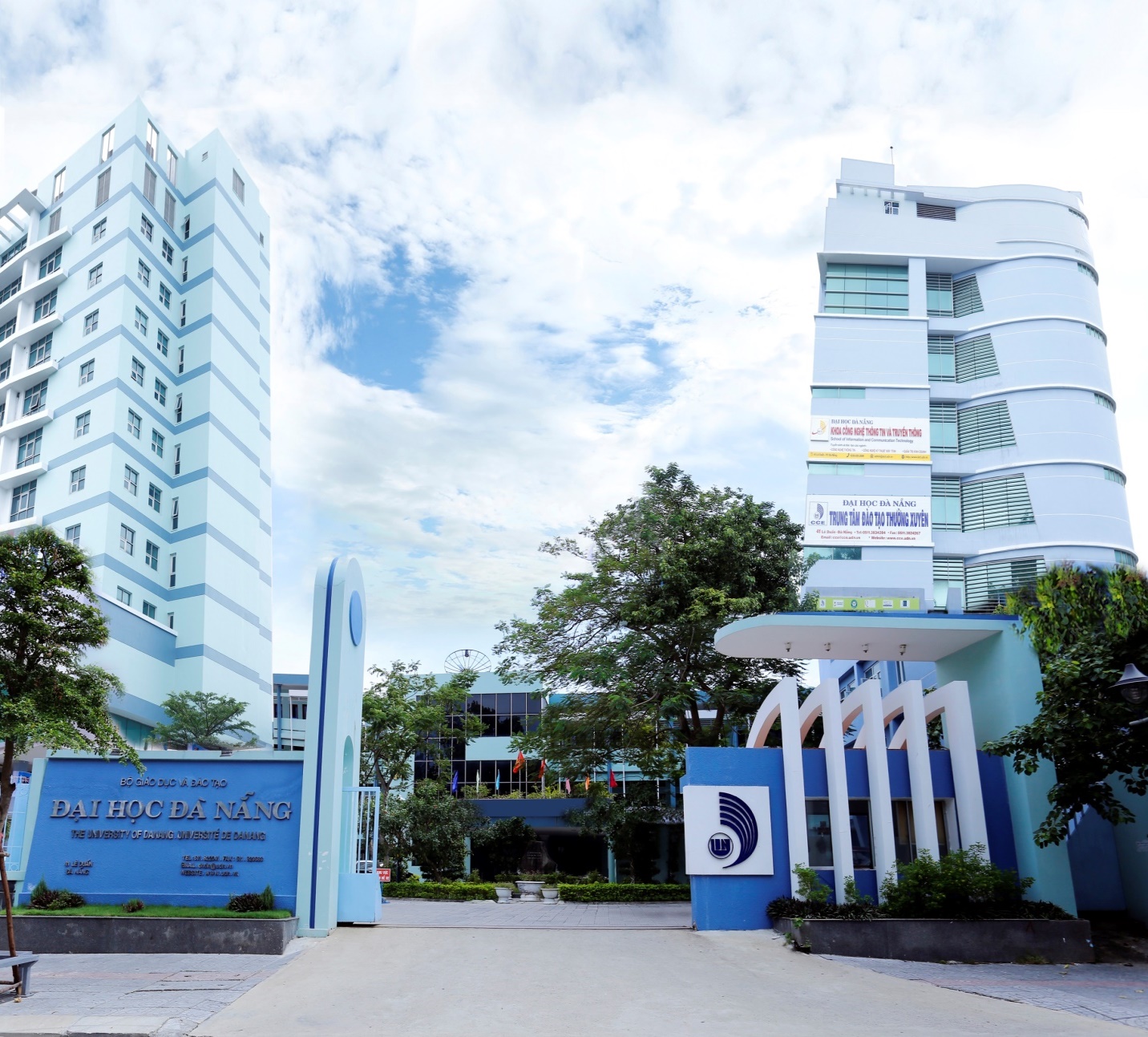 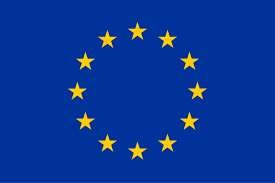 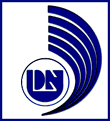 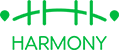 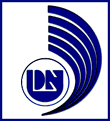 THE UNIVERSITY OF DANANG
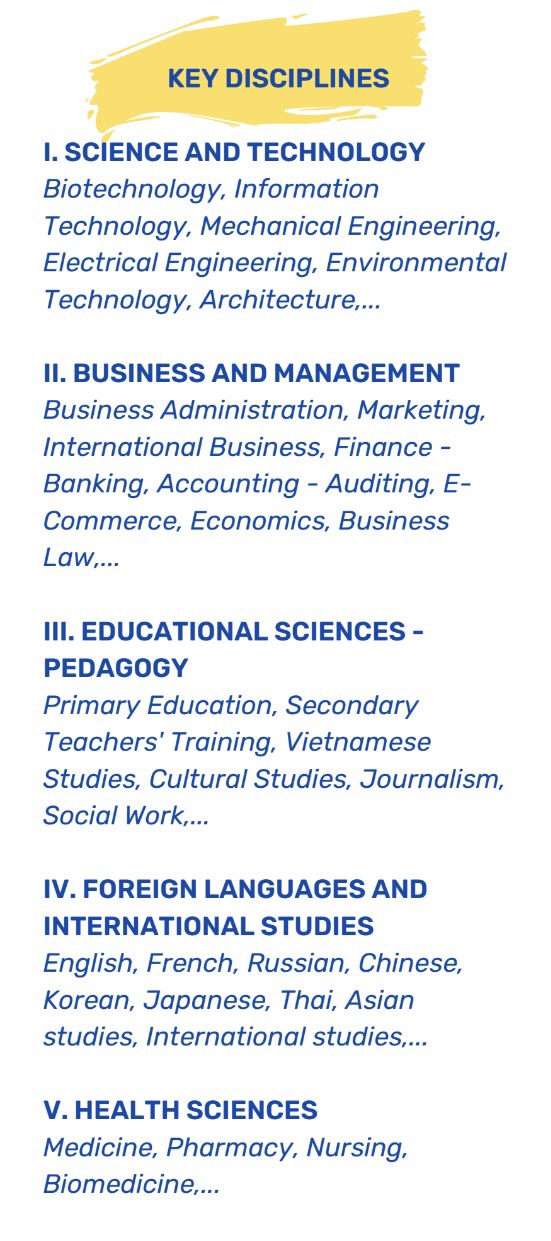 The University of Danang has affiliated members:
UD grants degrees and certificates in all levels
4
Internationalisation in Management and Administration
Various dimensions of internationalization at UD
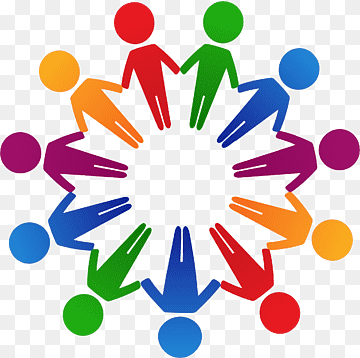 Internationalisation in Training, Education, Accreditation
Internationalisation in Research, Projects
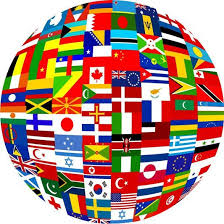 Internationalization in Management and Administration
Through international cooperation and interaction in education and research, management and administration system has been sharply improved 
Capacity building in management 
The supports of leadership for internationalization in various dimensions : training, research,  quality assurance etc
Internationalization in Administration and Management
Clear objectives to enhance education and research, continuously expand partnerships, networks
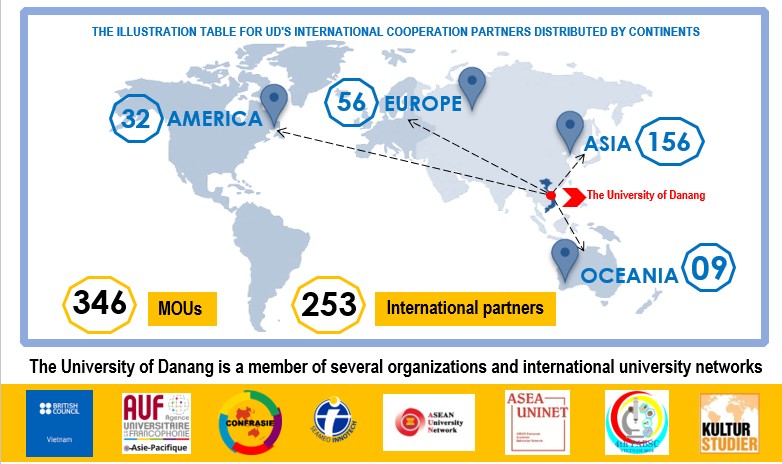 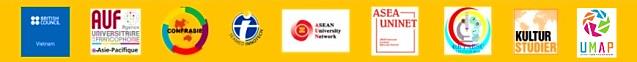 7
The University of Danang virtually signed a cooperation agreement with the University of Queensland, Australia
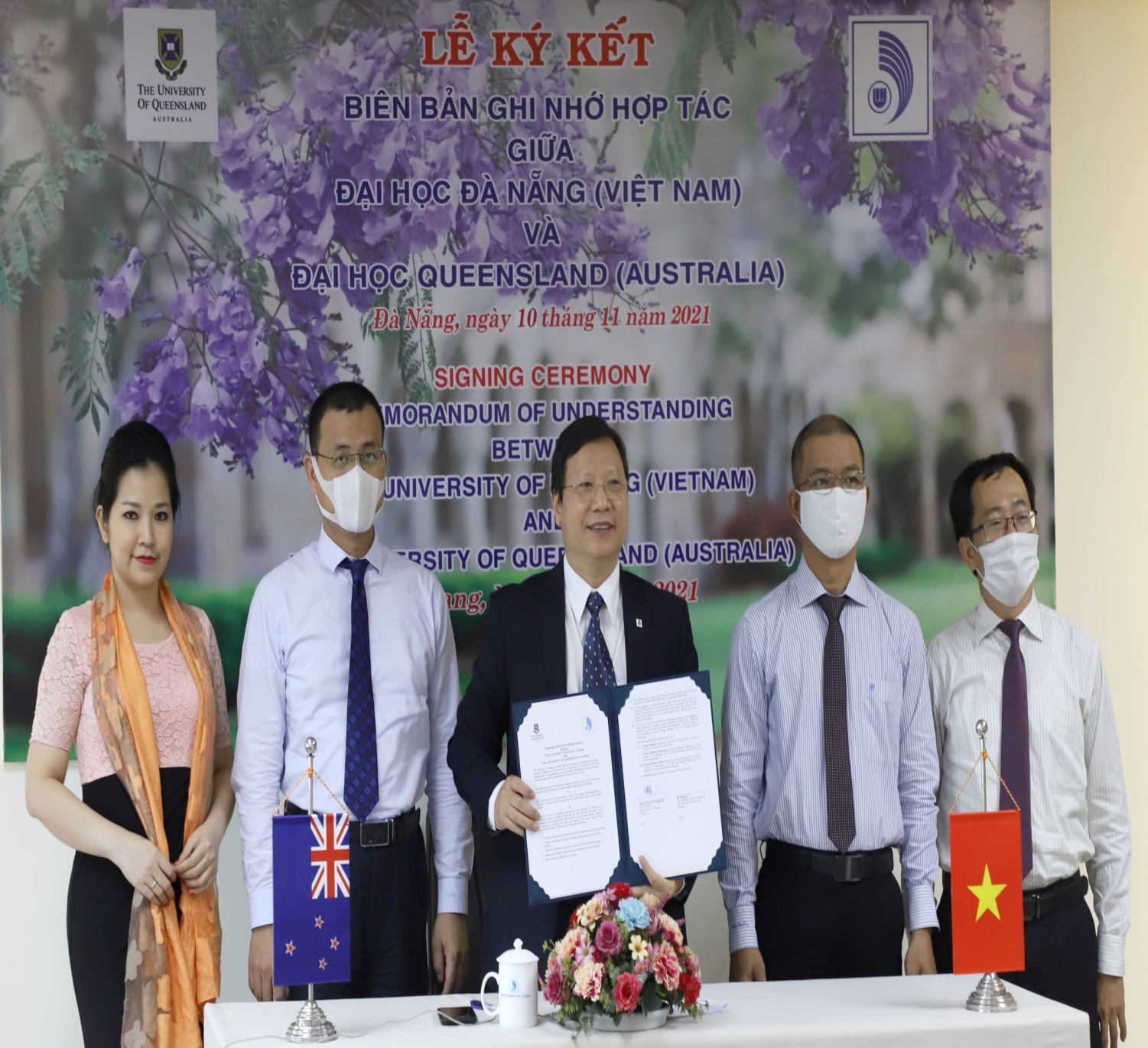 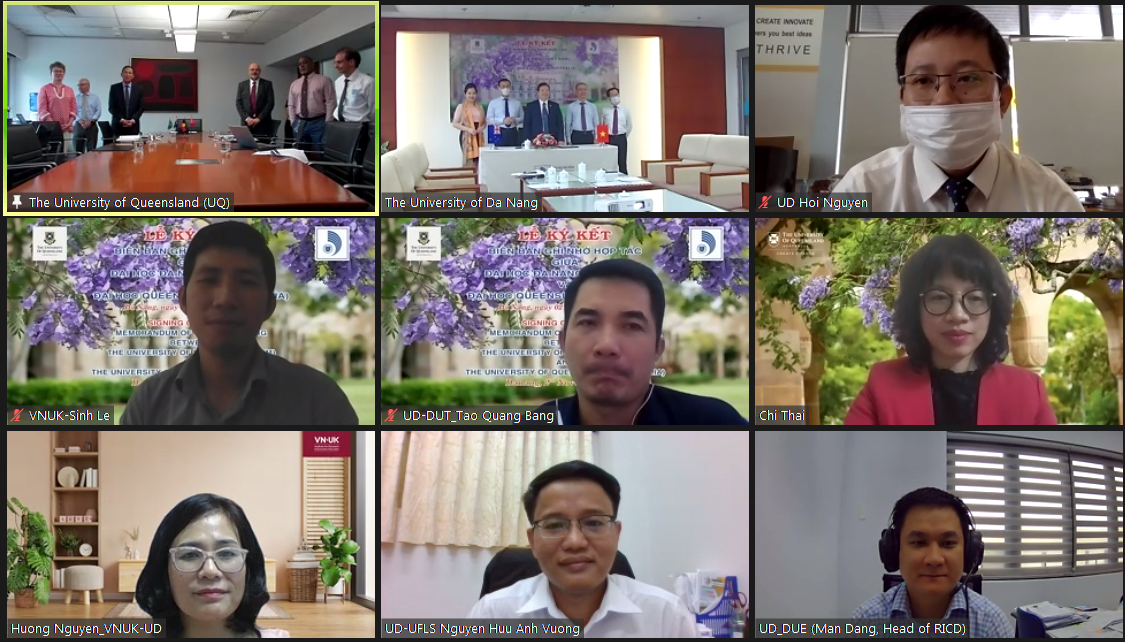 8
Internationalization via Network meetings,  Alumnis,  Intercultural partnerships
President of the University of Danang (UD) hosted the meeting with Prof. Jean-Marc Lavest (Director of the Asia – Pacific Region, Francophonie University Association – AUF
The 17th ASEAN European Academic University Network (ASEA-UNINET) Plenary Meeting took place at the University of Da Nang
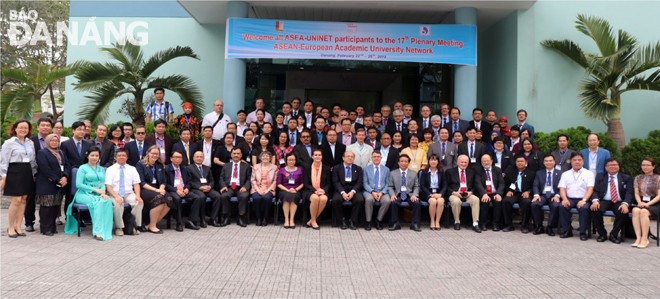 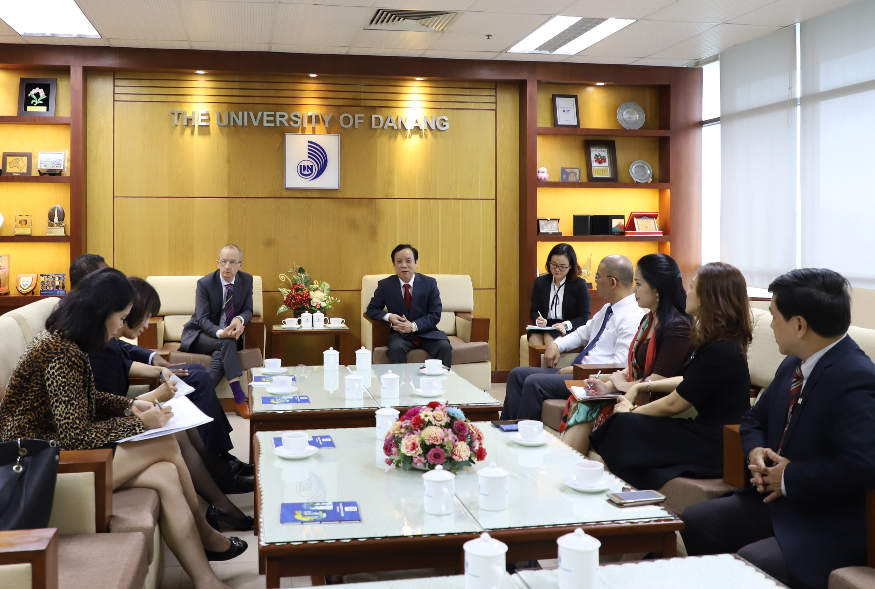 9
Meetings with EU Ambassador and Member States Ambassadors to constantly strengthen and nurture the relationship and intensive cooperation for sustainable development between UD and international partners, positively contributing to the integration process to the world higher education.
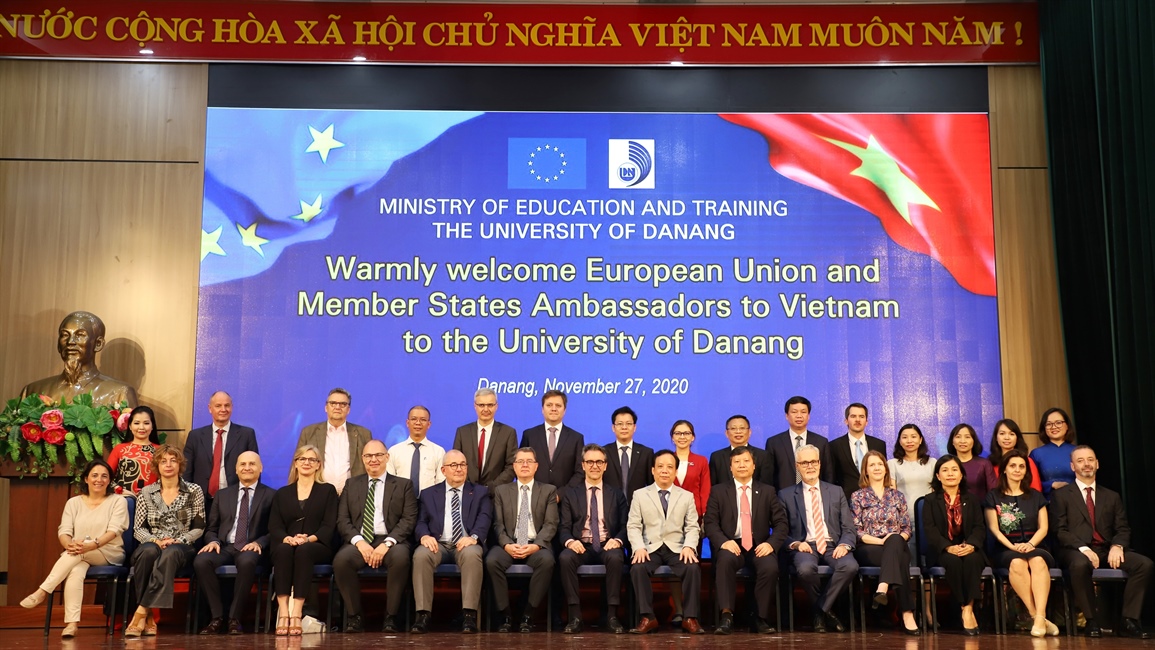 10
MEMORANDUM OF UNDERSTANDING/AGREEMENTS  WITH EUROPEAN PARTNERS
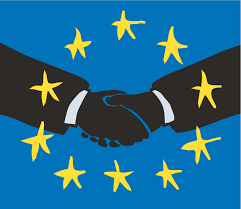 European partners

9	France

1	Belgium

4	Czech Republic

11	The UK 

3	Finland

5	Germany                        2
European partners

2	Italy

3	Norway

1	Portugal

3	Russia

2	Spain

                Rumani
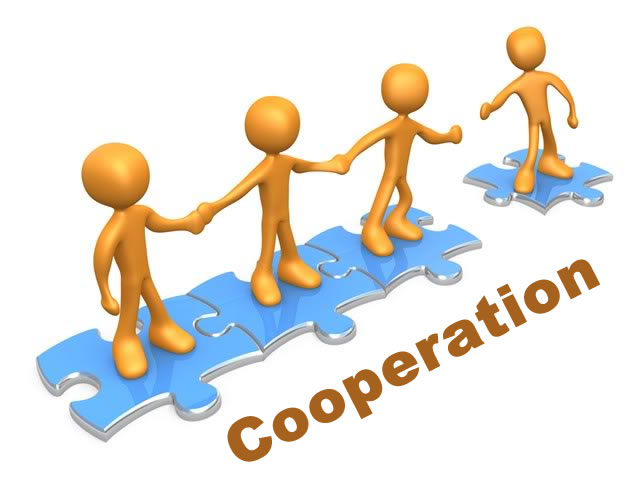 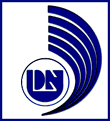 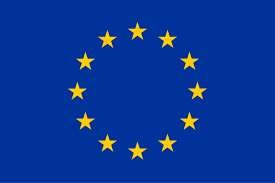 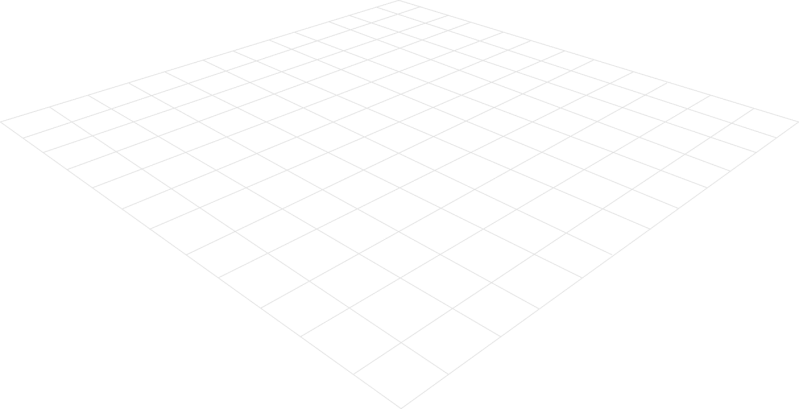 Internationalization in Training and Education
12
Internationalization in Training and Education
UD-VNUK cooperated with Nottingham Trent University (NTU) recently launched a joint MA TESOL (Teaching English to Speakers of Other Languages) program to help students in Vietnam access the UK’s prestigious education system.
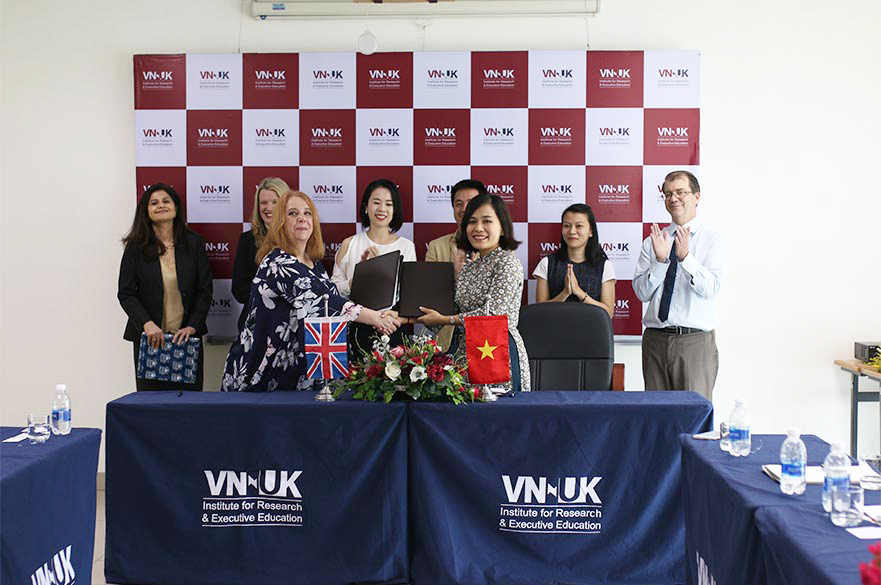 UD has more than 30 training programs accredited to achieve international standard (CTI of Europe, and AUN-QA of Southeast Asia), ranked 03rd in the whole country in terms of number of accredited training programs
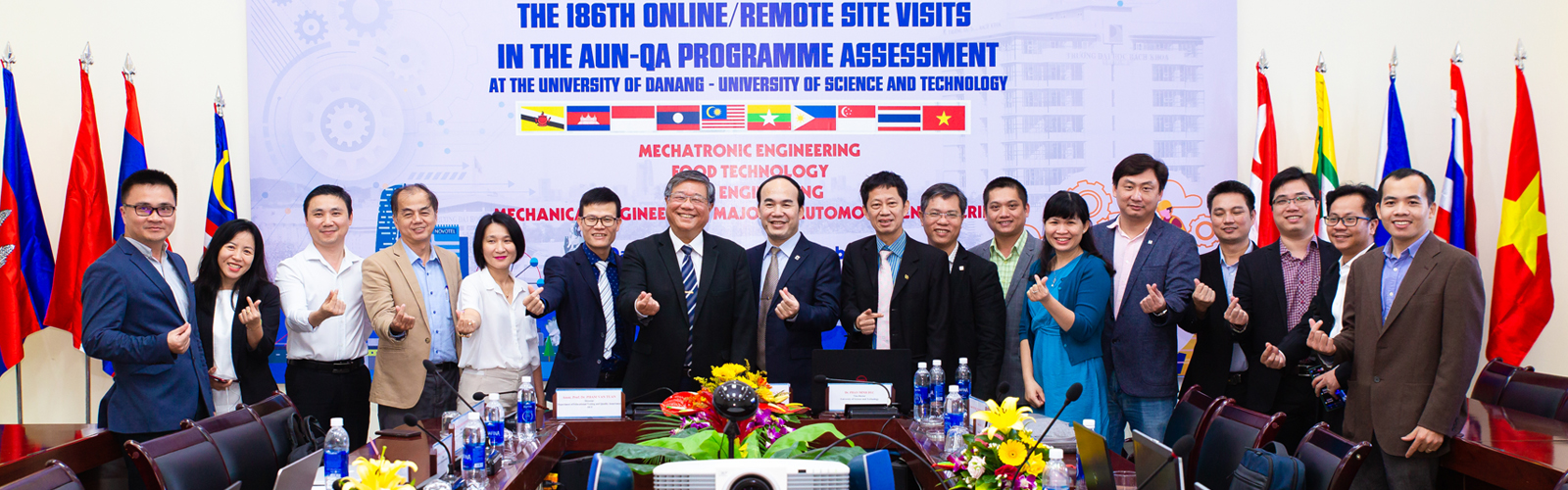 Internationalization in Training and Education:
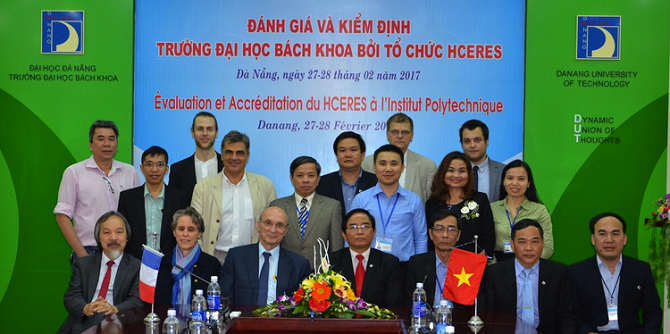 Development and adoption of educational programs and curriculum materials
Advanced training programs are properly designed on the basis of the curricula 
currently used at prestigious universities in the 
world, including content, teaching method, 
organization and training management 
processes and are taught in English
16
IBM (International Business and Management) at UD-VNUK is consulted by top 30 UK, Aston University, who are recognized worldwide for this business programs.
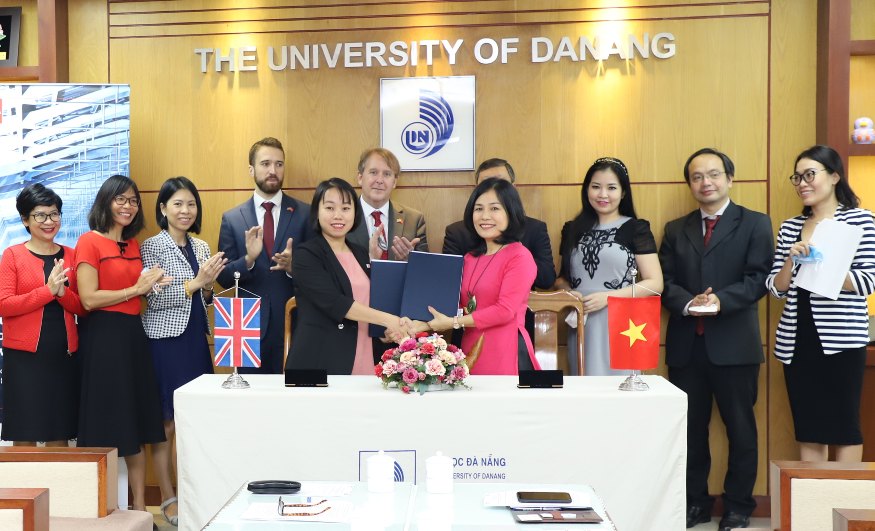 The VN-UK Institute for Research and Executive Education (VNUK), UD signed a cooperation agreement with the British Association of Chartered Certified Accountants (ACCA).
17
Development and adoption of educational programs and curriculum materials
EXAMPLE OF SOME SUCCESSFUL TRANSFER PROGRAMS AT UD-DUE
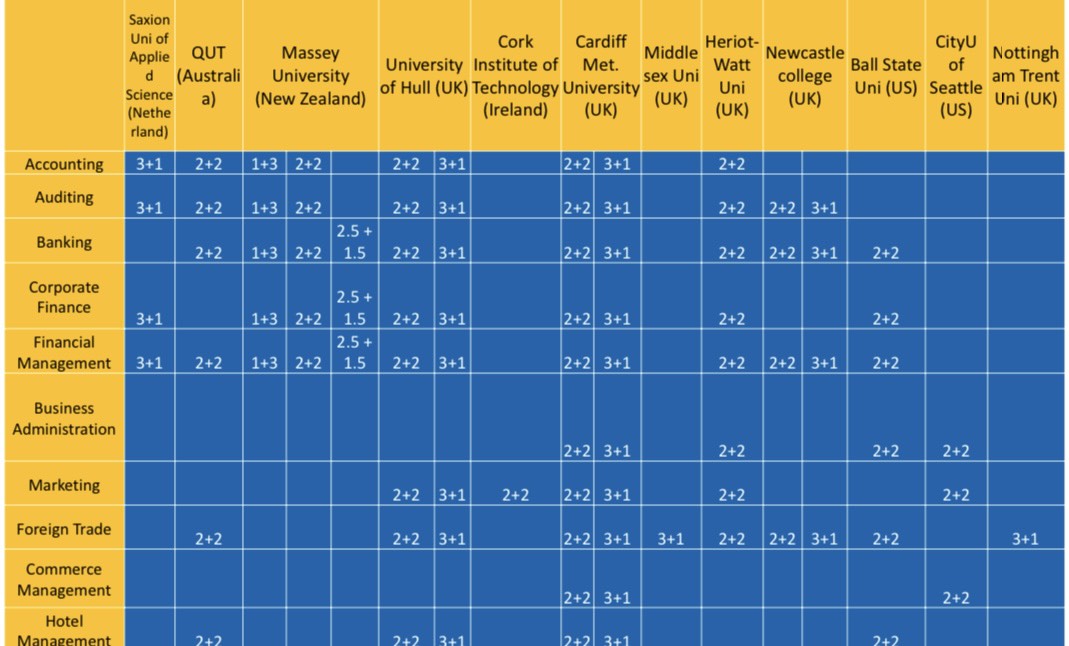 18
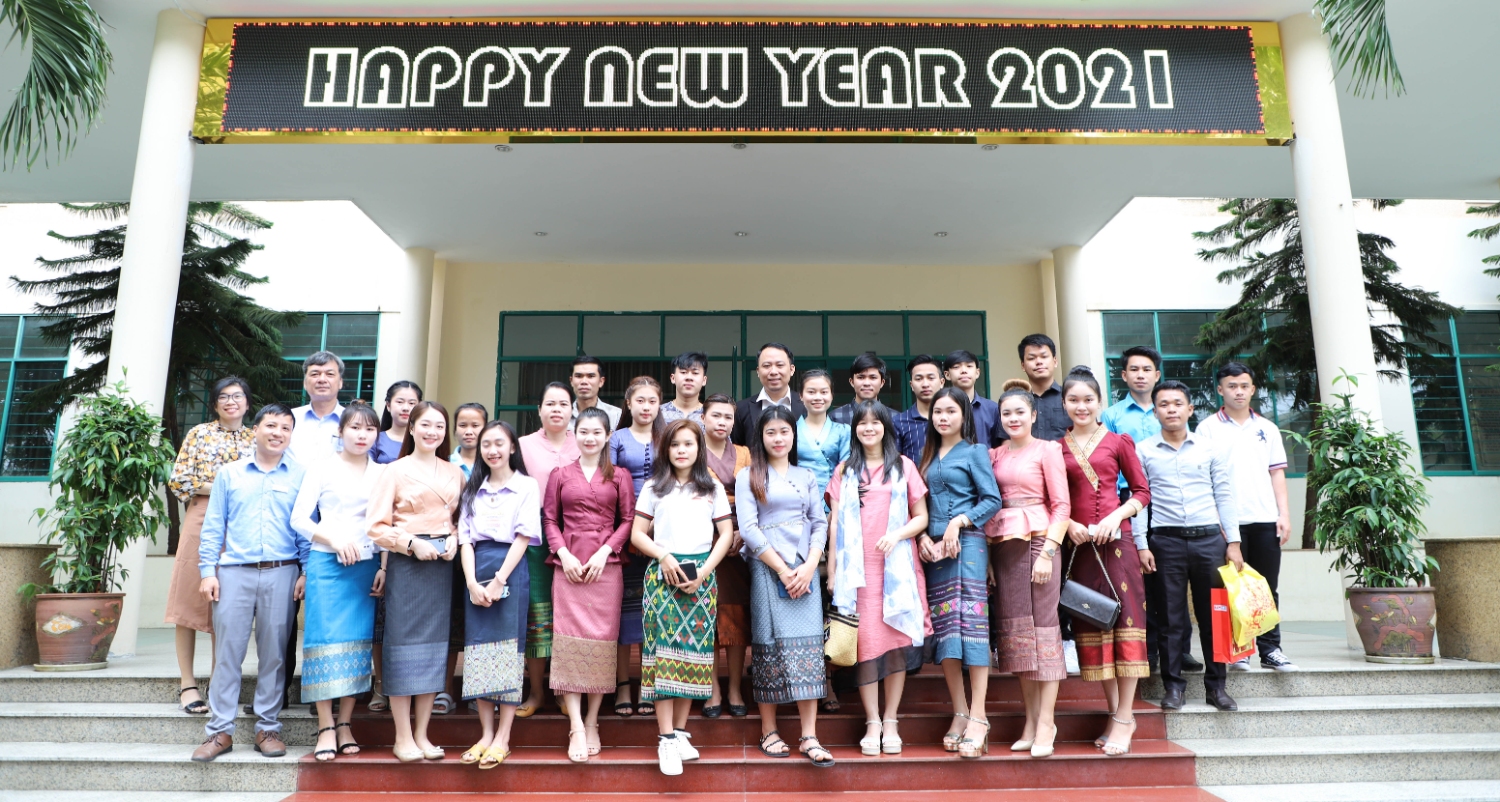 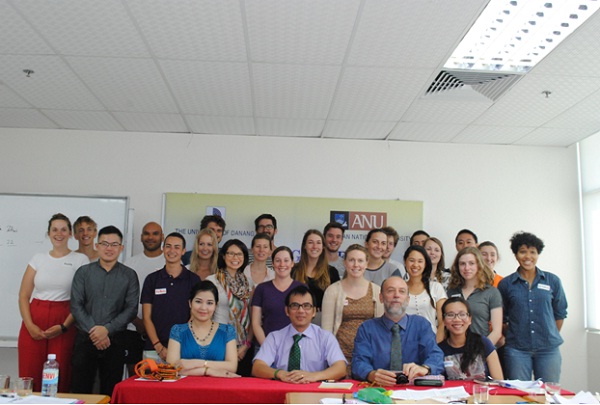 Number of International students: more than 600 students from Laos, Korea, French, UK, Japan, Russia, Germany, U.S.A….
19
Internationalisation in Research and Projects
Research
Higher-quality research: more ISI papers
Increased international scientific workshop/conference
Increased cooperation and contacts with international industries
Exchange of students for graduate theses or staffs for research project leading to capacity building  enhancement
Better performance in  international publications year by year. The number of WoS/Scopus journal articles of UD in 2021 is about 520 (an increase of about 15% compared to the previous year, the University of Science and Technology alone increased 40%, the University of Education increased by 29%). 
Scientific publications contribute to bringing the University of Economics to the top 6 according to the ranking of economic research institutions (RePEc) of Vietnam. 
The Journal of Science and Technology of UD has been included in the list of citations in Southeast Asia (ASEAN Citation Index).
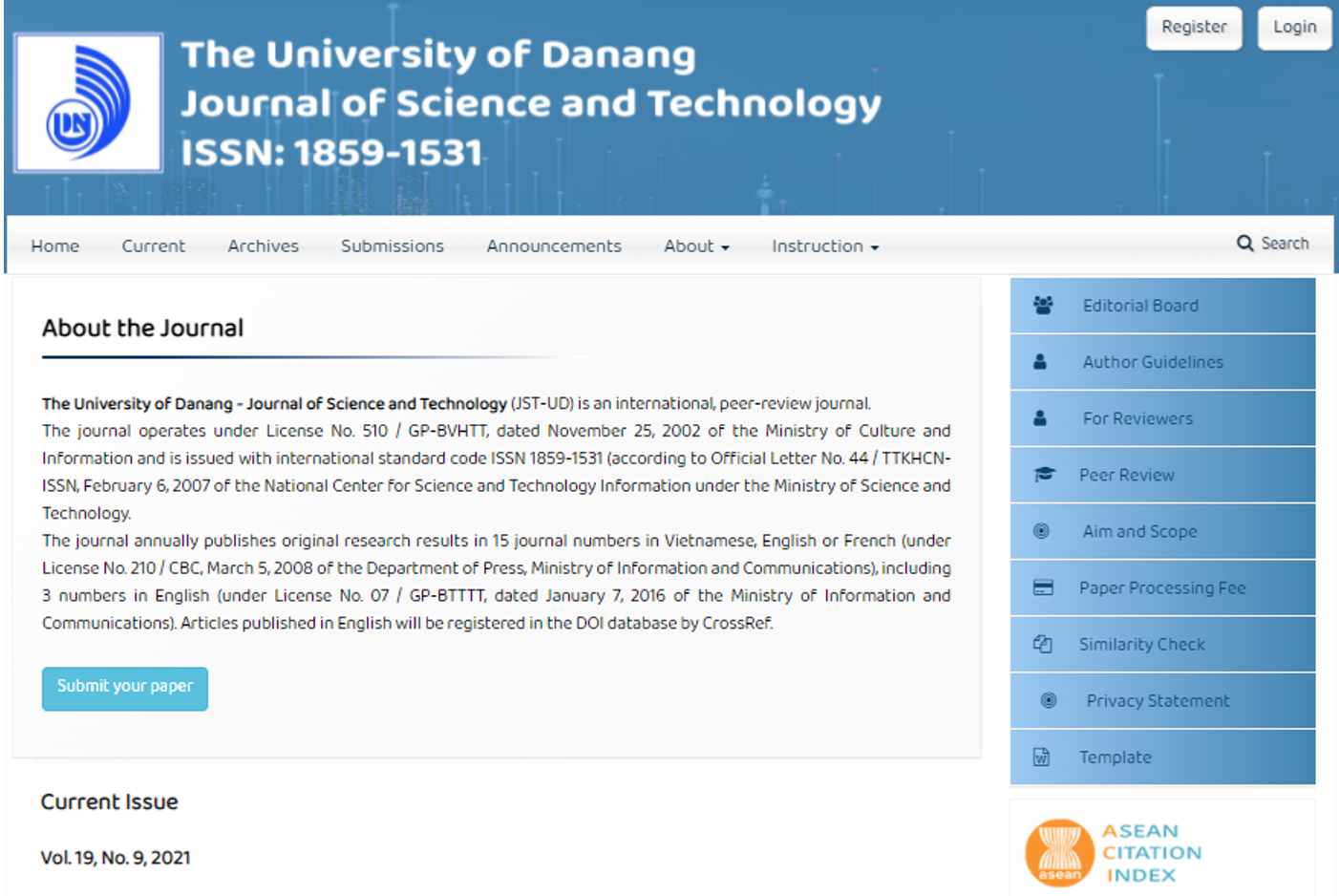 The Da Nang International Institute of Technology (DNIIT) was established thanks to the fruitful cooperation of  the University of Danang,  the Université Côte d'Azur Initiative of Excellence (IDEX) and the Francophone University Agency (AUF). 
DNIIT is an international collaborative platform that drives project-teams which extending to innovation and training activities. It is therefore a question of proposing a new type of international collaboration with a view to building true thematic ecosystems focused on solving societal problems
Team-Projects ECARE: Big Data and E-health Applications
Equipe-Projets EMOTICA: Emotion Capture
Equipe-Projets MAVAK: aimed at further exploiting this research work, by extending the operation of the already existing IoT platform on various application, making the device suitable for smart-city, smart-farming or e-health applications. To this end, three main activities will be carried on: the modification of the antenna, the variation of the shape of the device to better fit with application and the use of various energy harvesting systems (thermo-electric generator, mechanical or solar cell)
Equipe-Projets POSCA: Pollution Scanning
Equipe-Projets SLEGO: Specific domain Language for Experience Global Orchestration
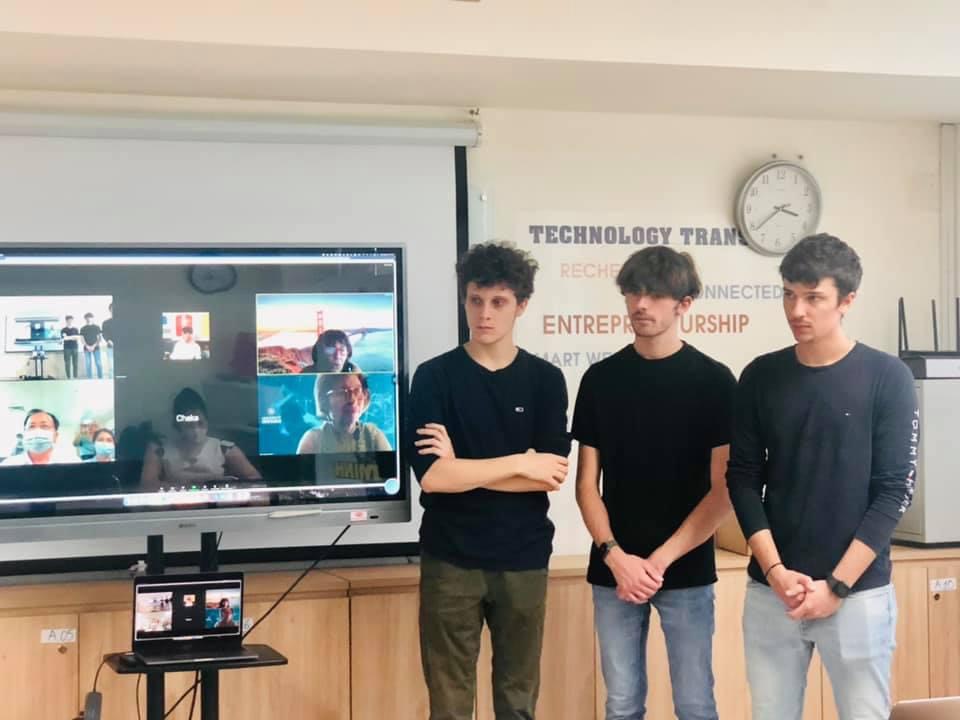 Students of Uni of Côte D’Azur defensed their thesis proposal at UD
International scientific workshop/conference
2021: 27 international conference were held in spite of negative affect of Covid 19 pandemic
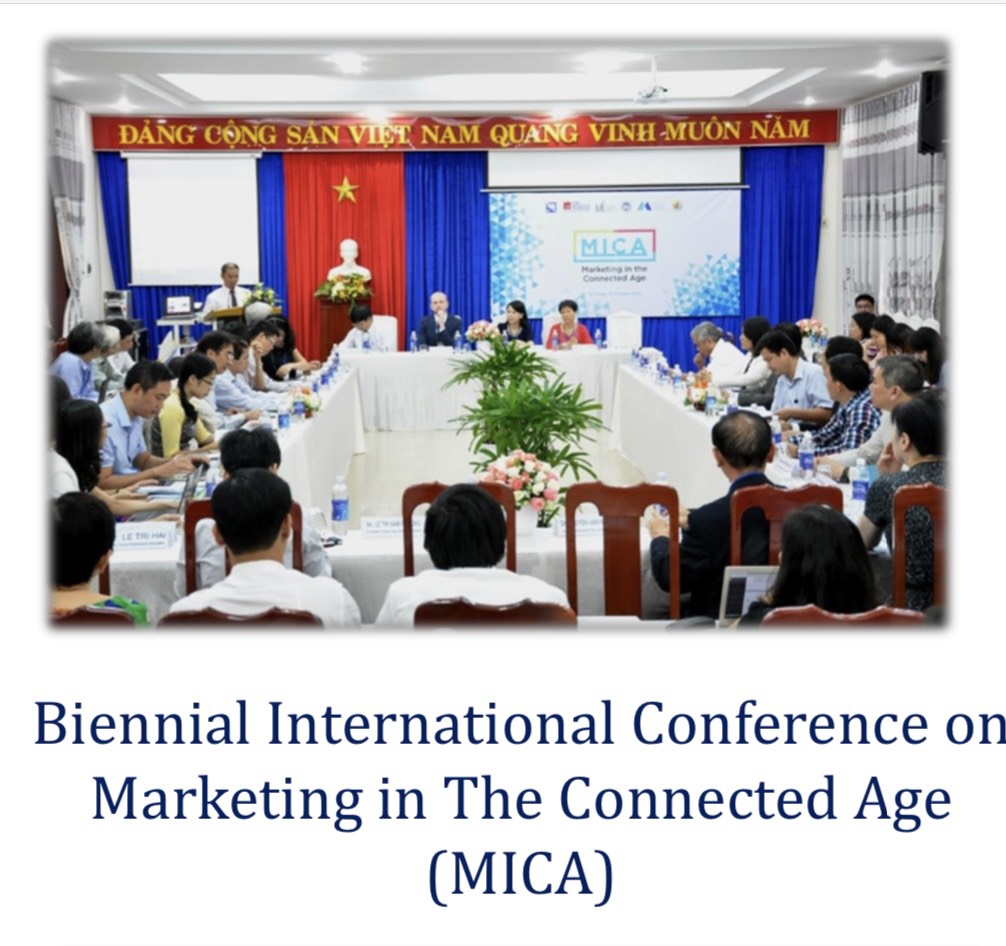 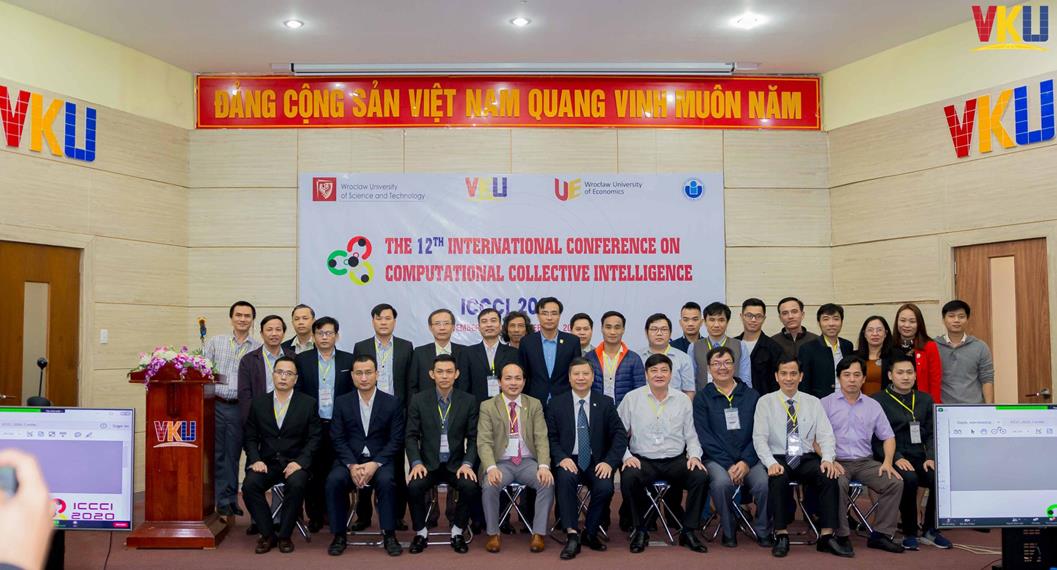 12th International Conference on Computational Collective Intelligence Conference at UD-VKU
FUJIKIN and UD- DUT signed cooperation agreement of  "Fujikin Danang R&D Center" Project, built in Da Nang Hi-Tech Park within the witness of the Prime Ministers of the Japan and Vietnam. FUJIKIN will cooperate with UD-DUT to strengthen the research and training excellent human resources for advanced technology development such as: 
- Different type of of robots (including unmanned aerial vehicle)
- Next generation high technology medical equipment
- Hydrogen energy
- New technology by using LED
- New information and communication technology
- Smart city, nano-material, most advanced material
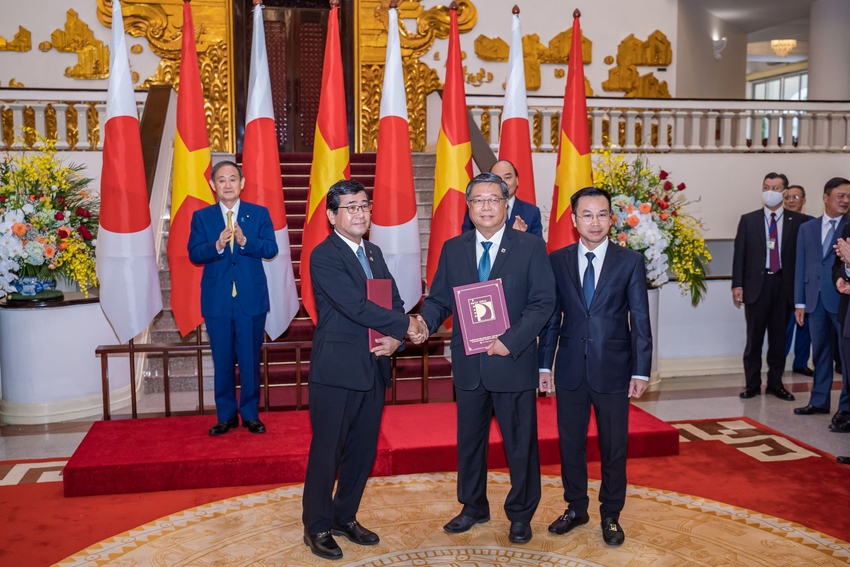 ERASMUS+ KA1: INTERNATIONAL CREDIT MOBILITY
1
FRANCE

Université Côte d'Azur (2017-2020)
Outgoing
   + 02 Staff
   + 01 PhD student

Université Nice Sophia Antipolis (2014 – 2020)
Outgoing:
   + 14 Staff
   + 11 PhD student
   + 03 Master student
   + 05 Bachelor student
Incoming:
   + 03 Staff
   + 05 PhD student
   + 05 Master student
   + 12 Bachelor student

Université polytechnique des Hauts-de-France (2017 – 2019) 
- Outgoing:
  + 08 Staff
  + 01 PhD Student
  + 01 Bachelor Student
- Incoming
  + 06 Staff
2
ROMANIA

Politehnica University of Bucharest(2017-2019)
Outgoing:
   + 02 Staff
   + 01 PhD student
 - Incoming:
   + 02 Staff
   
Universitatea Babeş-Bolyai (2017 – 2022)
 - Outgoing:
  + 05 Staff 
+ 4 students

HUNGARY
 
Óbuda University (2016 – 2021)
- Outgoing
  + 10 Staff
  + 08 PhD and Master Staff
Incoming
  + 06 Staff
  + 02 Bachelor Student
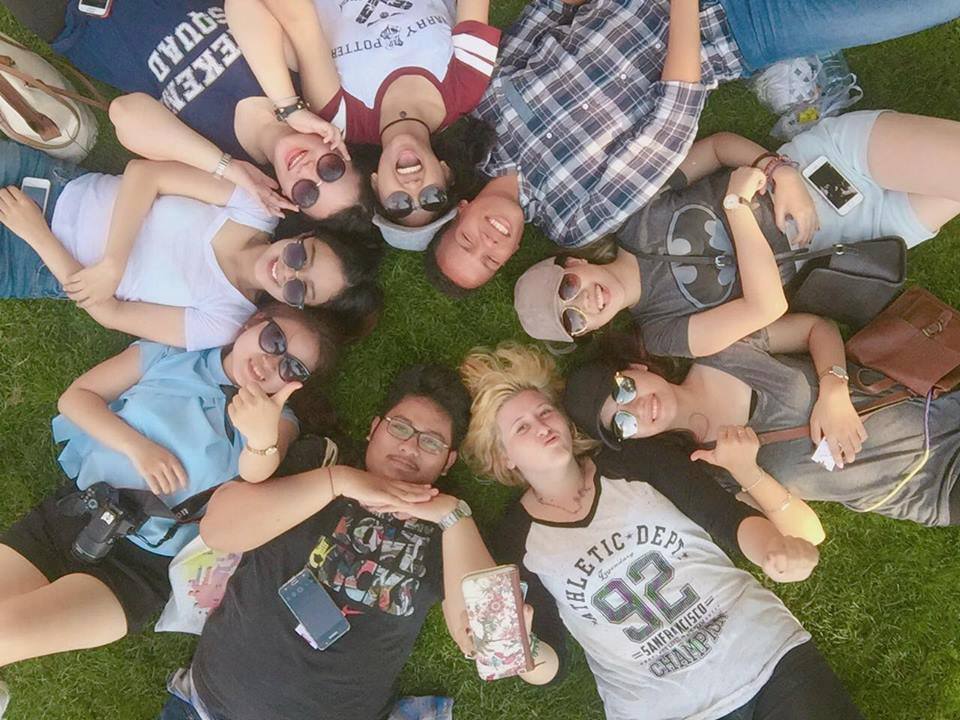 3
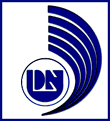 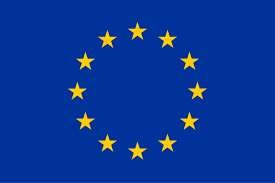 ERASMUS+ KA1: INTERNATIONAL CREDIT MOBILITY
4
6
SPAIN

Universitat Politècnica de València (2014-2021)
Outgoing
   + 06 Staff
Incoming
   + 02 Staff
POLAND

University of Warsaw (2017-2019)
Outgoing
   + 01 Staff
   
WSB University (2016 – 2022)
Outgoing
   + 05 Staff
-   Incoming:
   + 01 Staff
   
GERMANY

Ludwig-Maximilians-Universität München (2017 – 2019) 
Outgoing
   + 02 PhD student

Westphalian University of Applied Sciences (2017 – 2019)
Outgoing:
   + 02 Staff
   + 19 Bachelor student
Incoming:
   + 02 staff
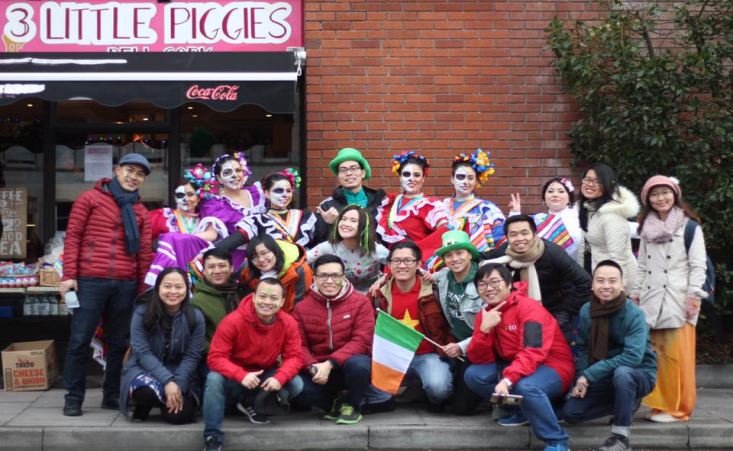 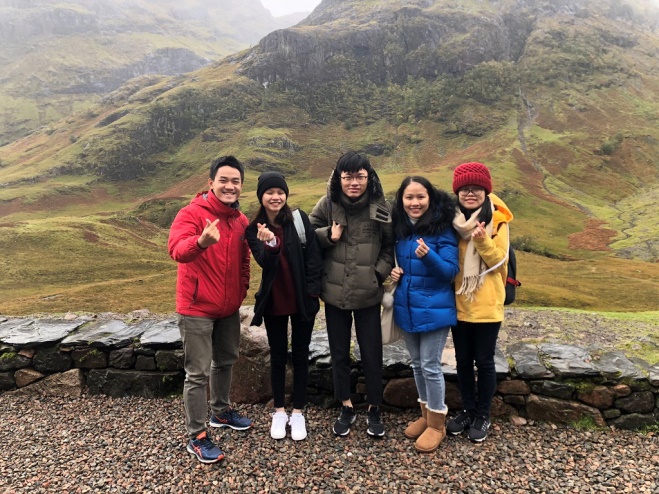 5
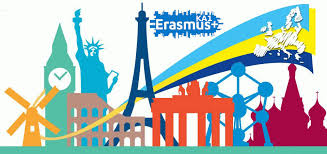 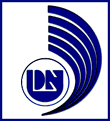 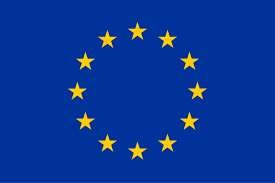 ERASMUS+ KA2: CAPACITY BUILDING
HUB4GROWTH (Heightening University-Business partnerships FOR smart and sustainable GROWTH in Asia)

Coordinator: The University of Danang
Participating Institutions: 12
Funding: 743,129 Euro
Duration: 2015 - 2018

HR4ASIA (Strategic Human Resources Management for Southeast Asian Universities )
Coordinator: The University of Danang
Participating Institutions: 12
Funding: 810,985 Euro
Duration: 2016 - 2019

V2WORK (Strengthening the Vietnamese Higher Education System to improve graduates’ employability and entrepreneurship skills)
Coordinator: University of Alicante - Spain
Participating Institutions: 14
Funding: 976,309.50 Euro
Duration: 2017 - 2020
1
2
3
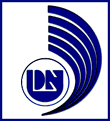 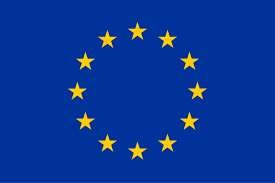 ERASMUS+ KA2: CAPACITY BUILDING
4
MONTUS - Master On New Technologies Using Services: BigData/CloudComputing for Environmental Data

Coordinating Institution : Universite de Toulouse II - France
Participating Institutions: 7
Funding: 1,000,000 Euro
Duration: 2018 - 2021

SAUNAC - Sustainability Alliance of Urban Networks in Asian Cities 
- Coordinating Institution : Turku University of Applied Sciences - Finland
Participating Institutions: 12
Funding: 61,600 Euro (for The University of Danang)
Duration: 2016 - 2019

EMVITET - Empowering Vietnamese VET Teachers for Transformation towards Education 4.0
Coordinating Institution : Hameen Ammaaikorkeakoulu Oy - Finland
Participating Institutions: 08
Funding: 815,782 Euro
Duration: 2018 - 2021
5
6
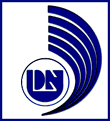 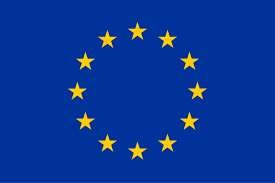 ERASMUS+ KA2: CAPACITY BUILDING
7
MESFIA - Mastering energy supply focusing on isolated areas
Coordinating Institution: Technological Educational Institute of Crete - Greece
Participating Institutions: 11
Funding: 951,297 Euro
Duration: 2018 – 2021

MOMA – Research-based curriculum development in molecular and materials sciences
Coordinating Institution: The Katholieke Universiteit Leuven - Belgium
Participating Institutions: 07
Funding: 999,695 Euro
Duration: 2019 – 2022
8
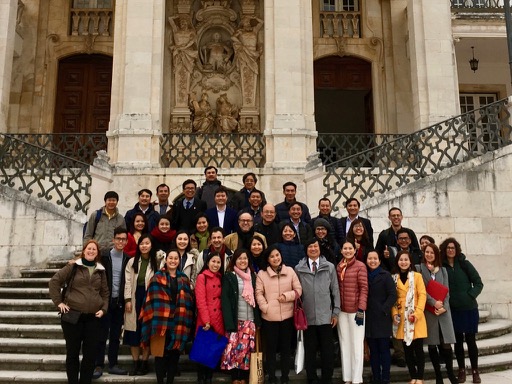 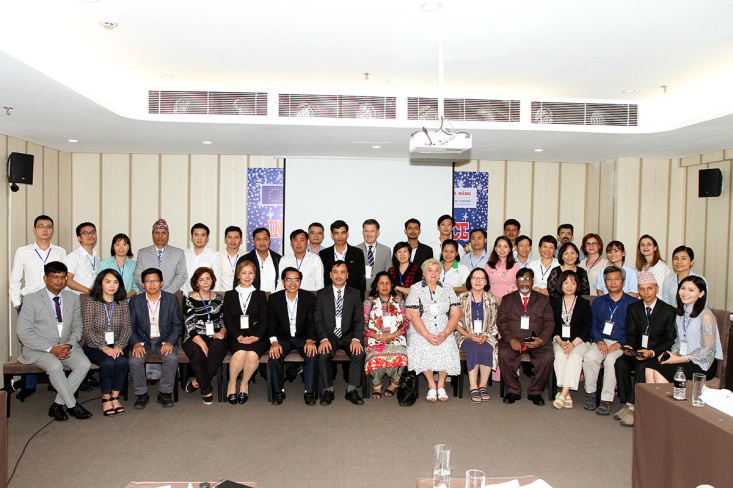 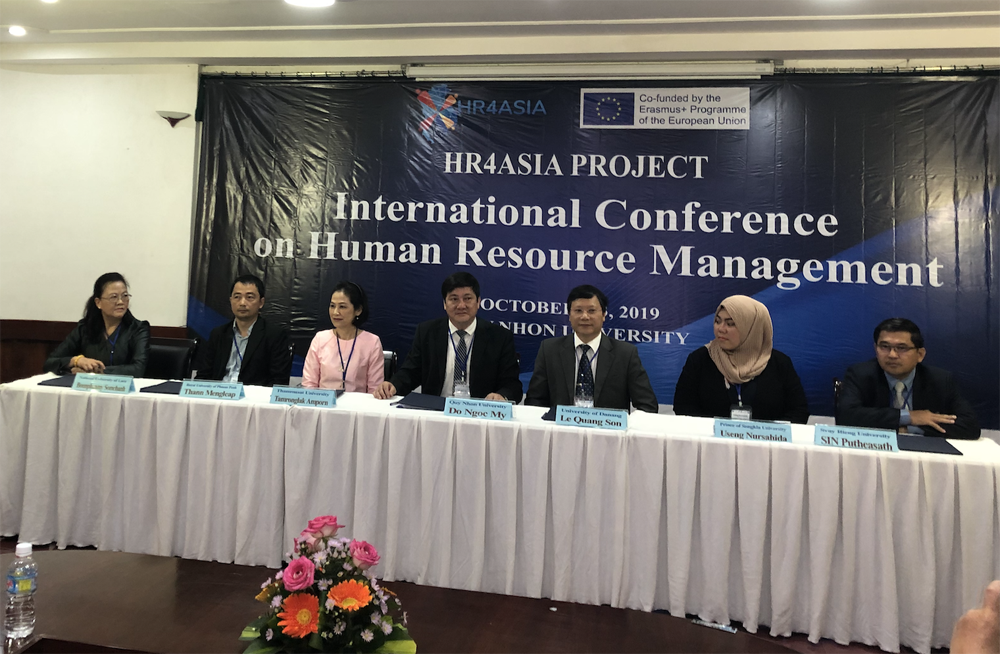 V2WORK: Study visit at Coimbra, Portugal
HUB4GROWTH: International Conference at Danang
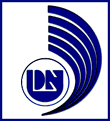 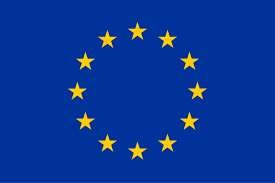 HR4ASIA: International Conference in Quy Nhon
ERASMUS+ KA2: CAPACITY BUILDING
ICTentr - Supporting Entrepreneurial Development in the Field of IT in Vietnamese HEIs
Coordinating Institution: University of Turku
Participating Institutions: 5
Duration: 2015 – 2018
9
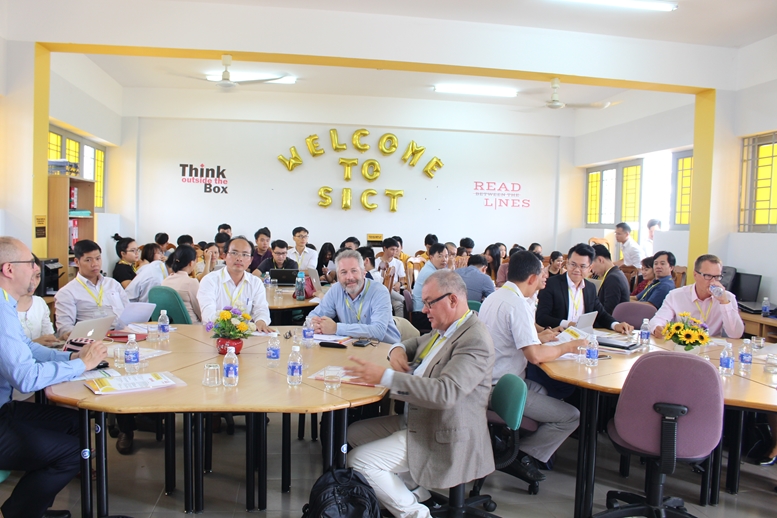 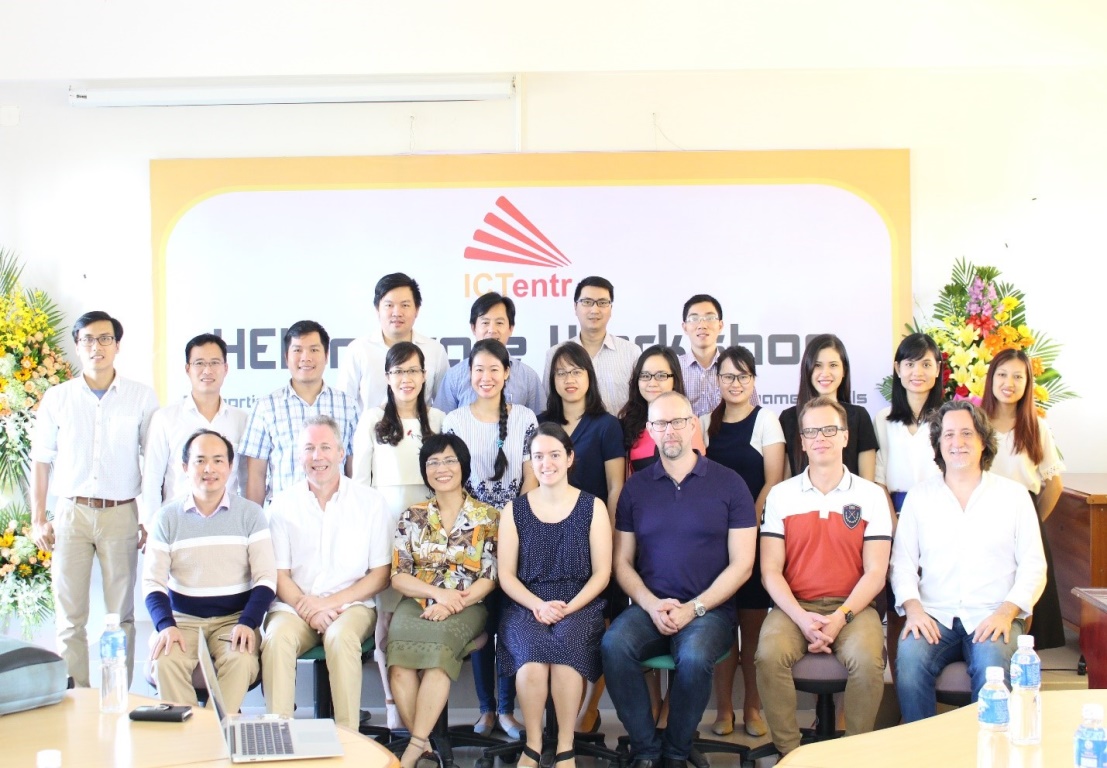 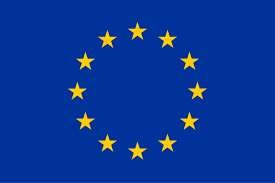 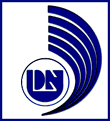 Other projects
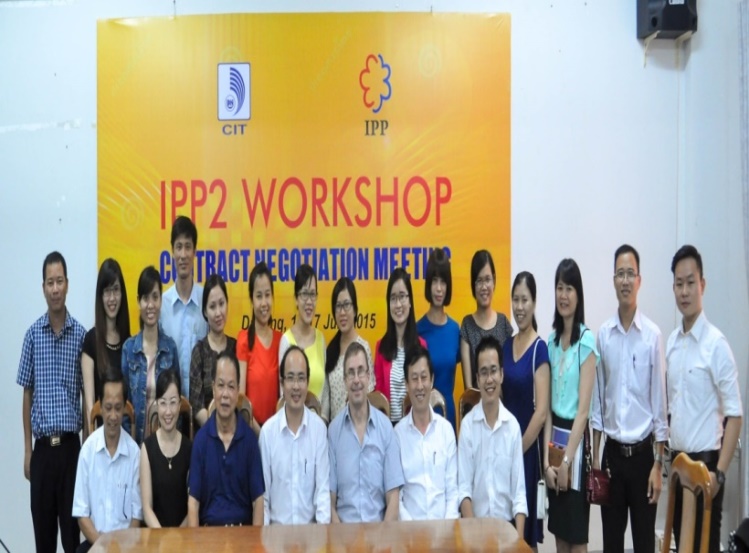 IPP project
Objectives: Development of Entrepreneurship and Innovation in Danang city
Sponsorship: Innovation Partner Program of Finland – Vietnam
Results: 
Establishing CIT incubator – Lotus Hub
Entrepreneurship training: Curriculum, materials, 16 pilot courses
Promoting and inspiring innovation and entrepreneurship: 27 Startup projects incubated, Network of 80 experts (trainers, mentors…) and 20 Organization partners
Events, information dissemination: 18 events motivating  and inspiring for startups, 02 Startup clubs
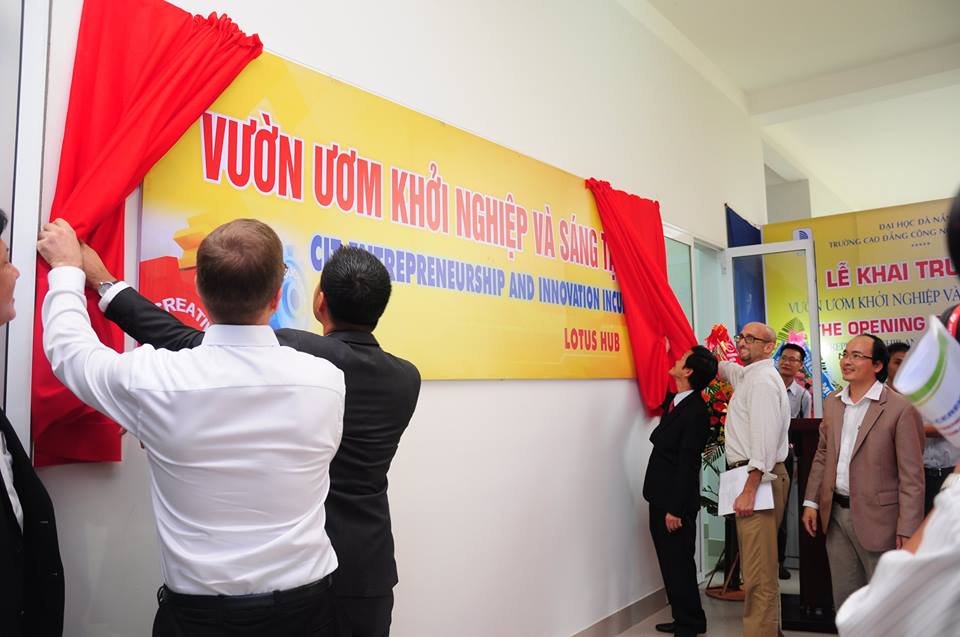 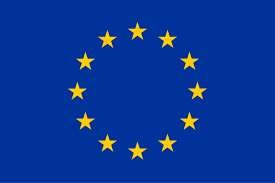 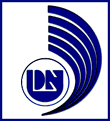 OTHER ACTIVITIES
ICTEDU project
Enhance the quality of higher education of ICT in Vietnam
Partners: Turku (Finland)
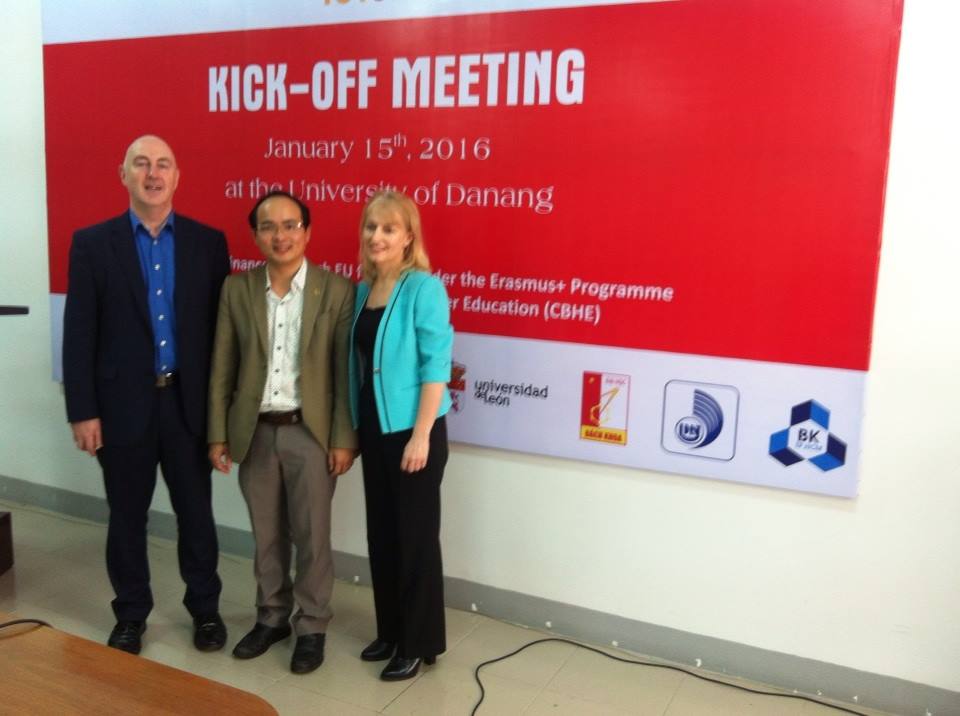 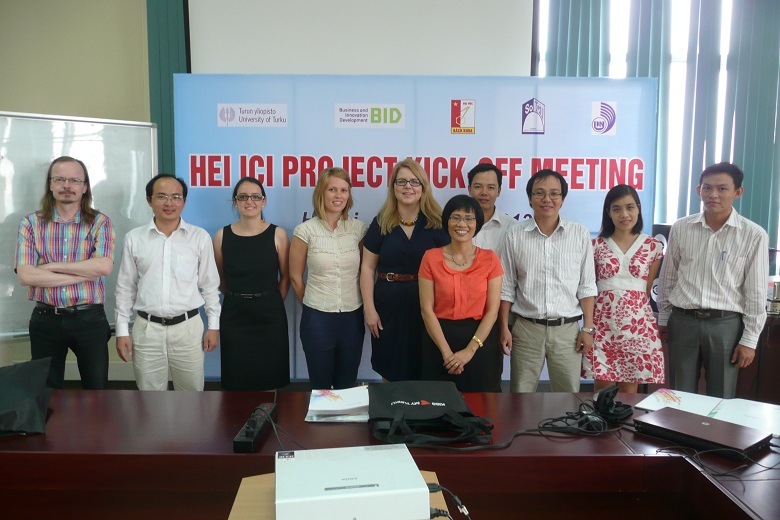 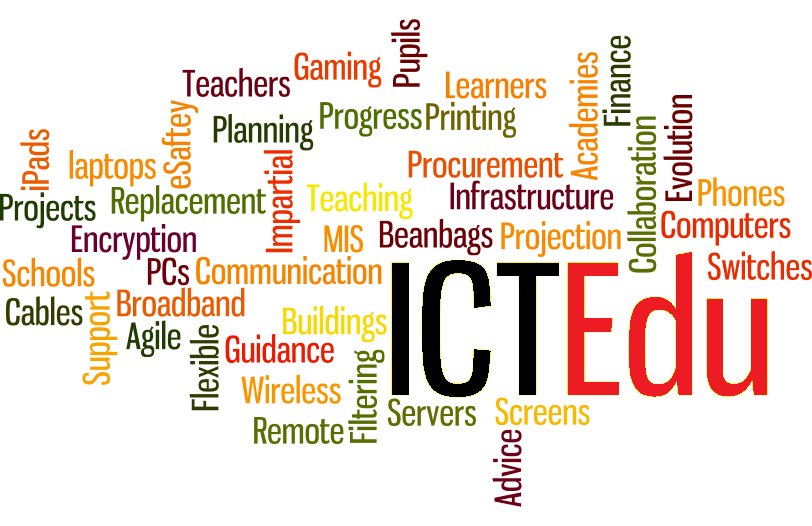 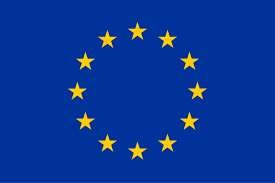 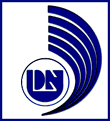 Challeges and suggestions
UD is a pubic university and its funding allocation by the government is low leading to inadequate capacity, resources
Internationalization of UD has been impeded by The COVID-19 pandemic leading to physical movement of students, staff has all been seriously affected 
Some responsive policy and regulation have not kept up timely with the real context to foster the best practices in the management and administrative system
English proficiency of staff and students in some areas is not good as required
Number of in-bound and out-bound International students and staff is still limited
Some programs such as Advanced programs which reflects features of curriculum transposition rather than curriculum internationalization.
Financial difficulties of students in Central Region of Vietnam is not as good as the North and the South region
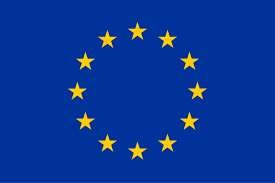 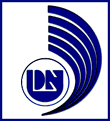 Challeges and suggestion
Acknowledge that internationalization is not only to improve the quality of the system but also to help the system better integrate in the region and in an international context
Breakthrough investment budget allocation for research to address the challenges

Invest more on academic and research activities to build a stronger internal system and  appropriate strategies for internationalization. It also requires well prepared in terms of human and financial resources. 
Internationalization is much more than international mobility and not limited to the exchange of students and staff.
Curriculum internationalization should be strengthened. Academic independence/autonomy  should be motivated  to revise the syllabus timely and internationally
Research become innovative and responsive to change to increase the performance of a complex research ecosystem for the country
Better practices in the management and administrative system; Integrate Top – down, bottom –up process, and the diverse of collaboration of all university actors – flat hierarchies
Maximize all opportunities to develop international cooperations, especially the wonderful projects of Erasmus +
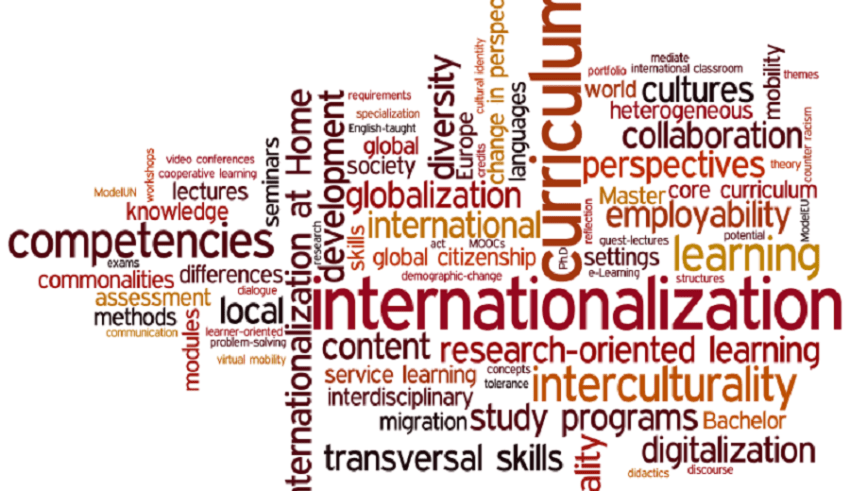 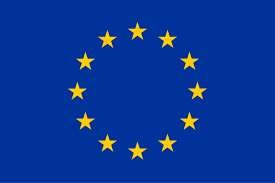 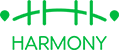 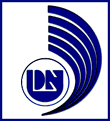 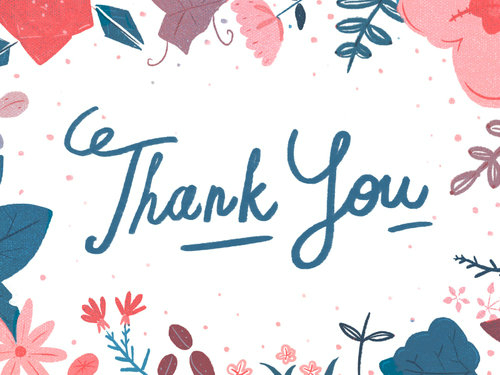 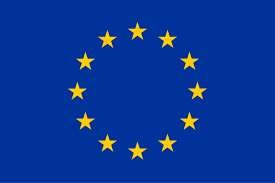 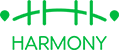 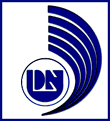